Класс Двудольные
Семейство СЛОЖНОЦВЕТНЫЕ
Проверь себя
2 задание: из перечня растений выбрать относящиеся к сложноцветным
Подсолнечник
Василек
Одуванчик
Астра
Бархатцы
Календула
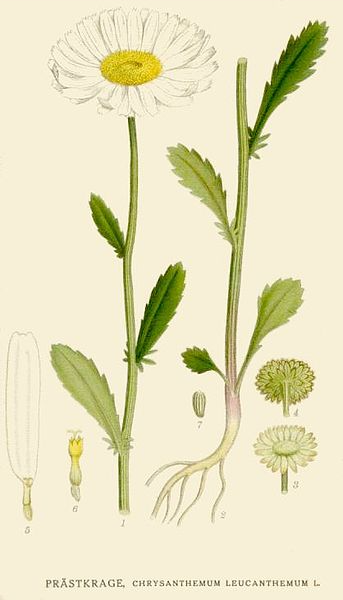 Биологическое описание
Стебли высотой 15—80 см, листья продолговатые, по краю городчатые или зубчатые.
Соцветия — корзинки диаметром до 5 см, расположенные поодиночке на верхушке стебля или его ответвлений. Краевые цветки белые, язычковые, срединные — жёлтые, трубчатые.











Распространение
Нивяник обыкновенный распространён во всех регионах Евразии с умеренным климатом. Кроме того, он успешно прижился в Северной Америке, в Австралии и Новой Зеландии.
В умеренном поясе Евразии встречается по лугам, лесным полянам, кустарникам, залежам, иногда как сорное на полях и в огородах.
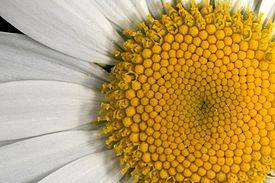 Использование
Поповник часто разводят как декоративное растение. Имеются махровые садовые формы.
В составе сена растение поедается скотом.
Интересные факты
Именно цветки (соцветия) поповника используют для игры в «любит, не любит». Венки из ромашки делают также именно из поповника.
Девчонка гадает у реки -
Ромашки лучистые губит. 
И, словно снежинки, 
летят лепестки: 
Любит - не любит - любит. 
Ты правду всю знаешь, 
цветок полевой, 
Иль это придумали люди? 
За все отвечаешь своей головой: 
Любит - не любит - любит.
Эмблема праздника
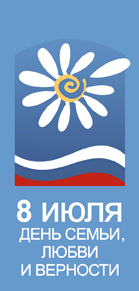 ПОЭТИЧЕСКАЯ СТРАНИЧКА
Стихи о цветах семейства сложноцветных
РОМАШКА
Знакомые с детства родные ромашки 
Мы рвем на лужайке у тихой реки. 
Как белые звезды средь розовой кашки 
Они развернули свои лепестки. 
                           Р.Рождественский.
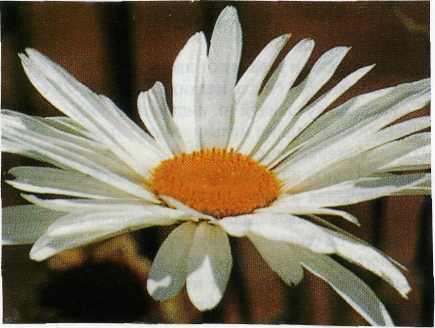 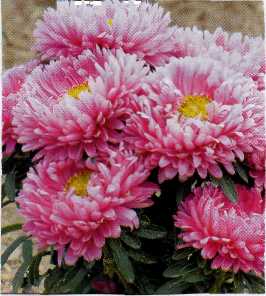 АСТРА
Когда пыл осени вихрастой 
Хлеба окрасит в желтый цвет, 
Звезда лугов - земная астра 
Небесным звездам шлет привет. 
Она глядит, раскрыв ресницы, 
На темно-синий небосвод, 
Где ее светлые сестрицы 
Веселый водят хоровод. 
С.Красиков.
ВАСИЛЕК
На рассвете у дорог 
Спит рогатый василек. 
Любит он селиться 
Рядышком с пшеницей. 
Удивительное чудо! 
У цветка рога откуда? 
Это синие тугие 
Лепестки 
Свернулись в рог. 
Не пугайтесь, дорогие, 
не бодается цветок.
А.Давыдов.
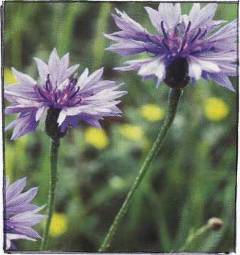 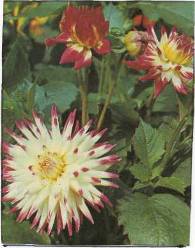 ГЕОРГИНЫ
Осыпал лес свои вершины, 
Сад обнажил свое чело, 
Дохнул сентябрей георгины 
Дыханьем ночи обожгло.
А.Фет.
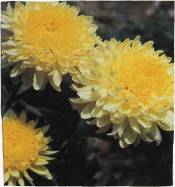 ХРИЗАНТЕМА
В синем инее холодные тени, 
Белый иней в саду на заре... 
Хризантемы цветут, хризантемы. 
День осенний стоит на дворе. 
С.Красиков.
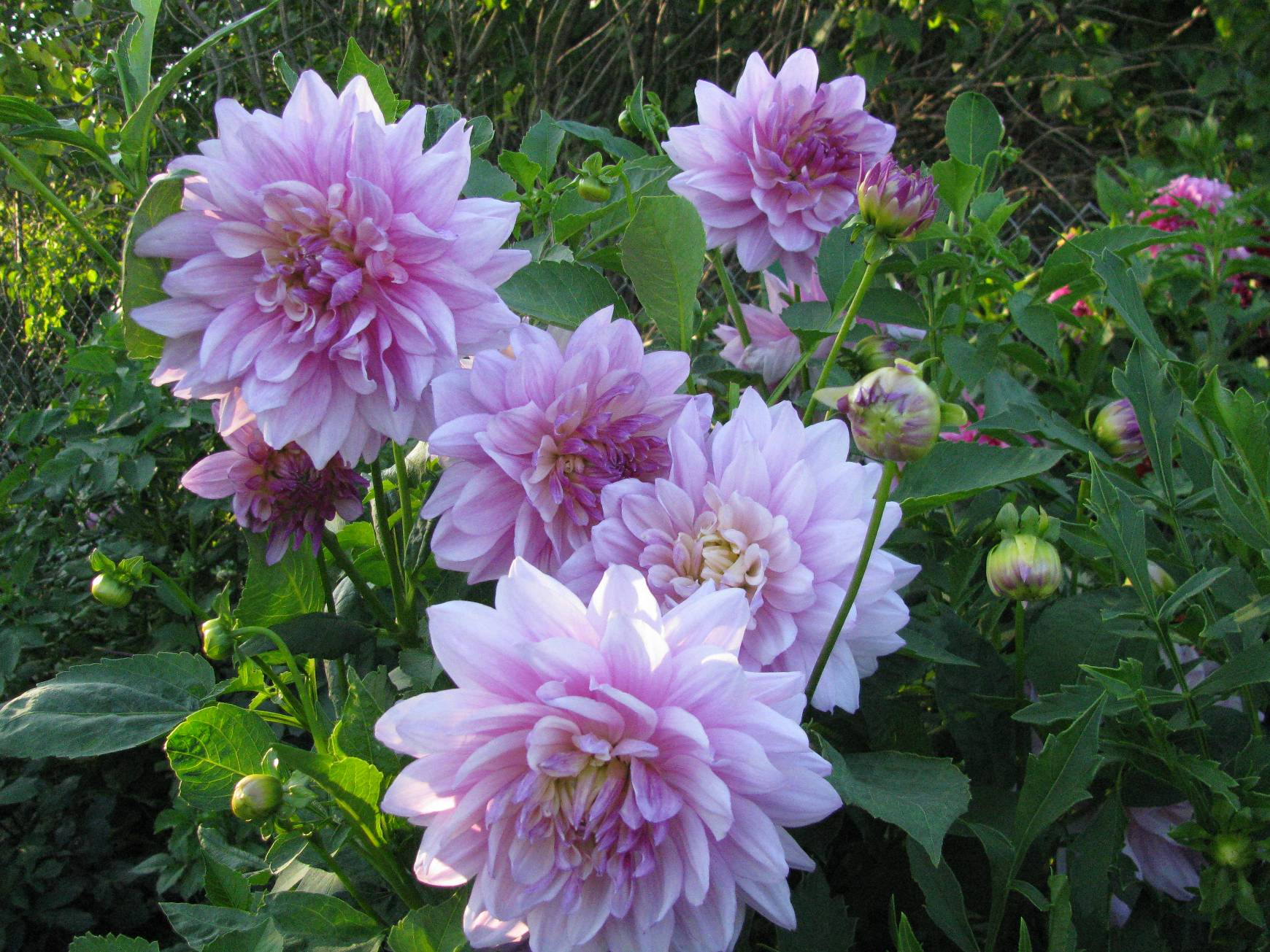 СЛОЖНОЦВЕТНЫЕ В САДУ
Астра новобельгийская
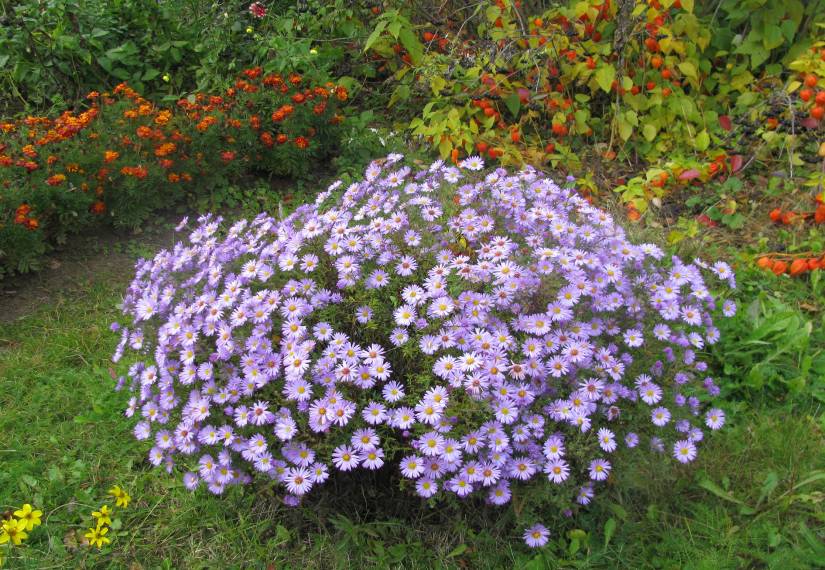 Георгин
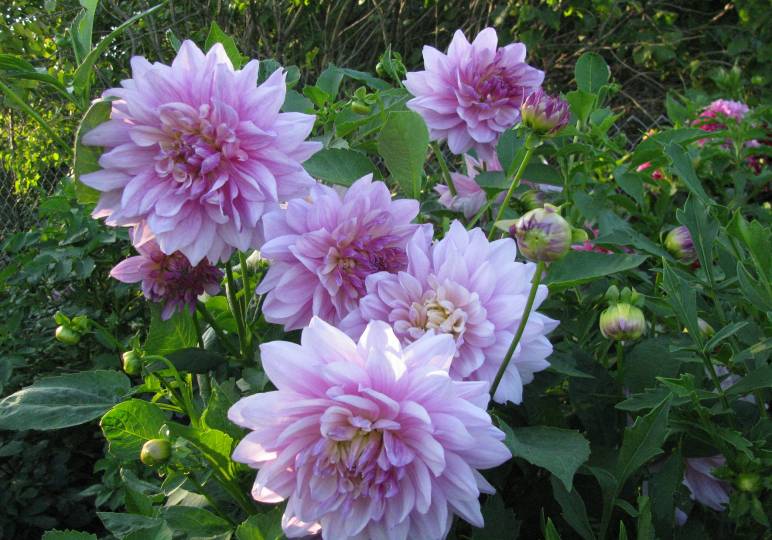 Хризантема
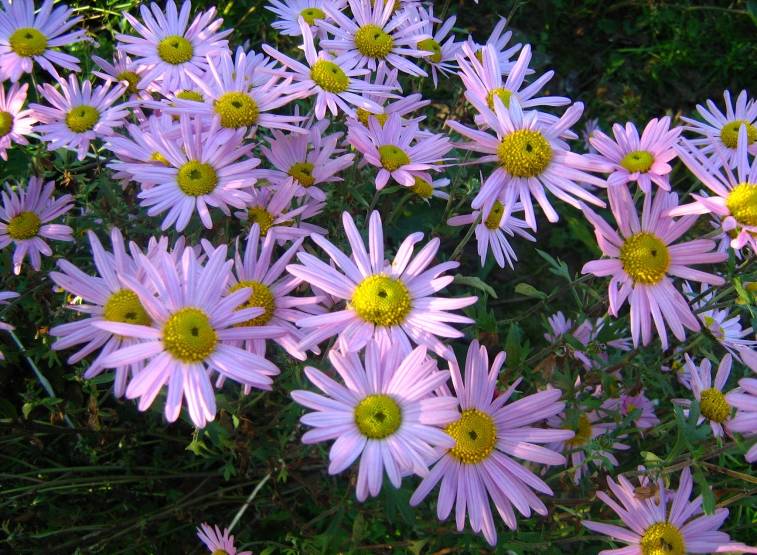 Нивяник
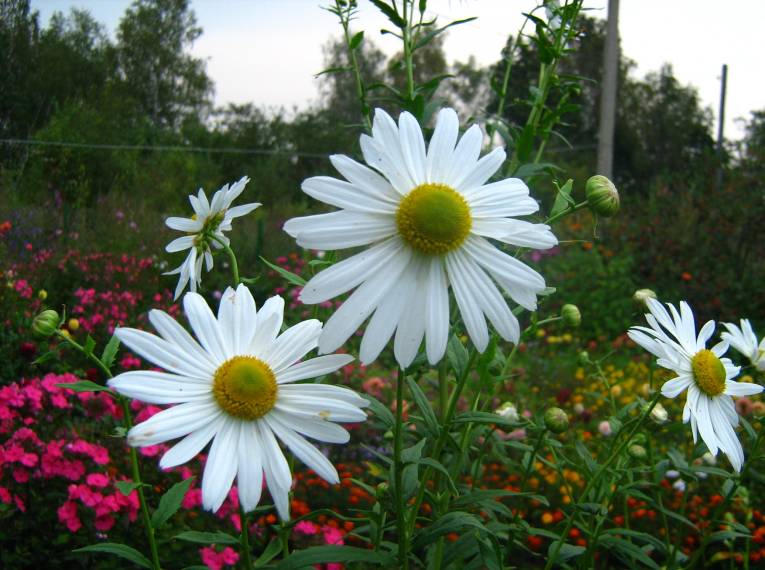 Антемис
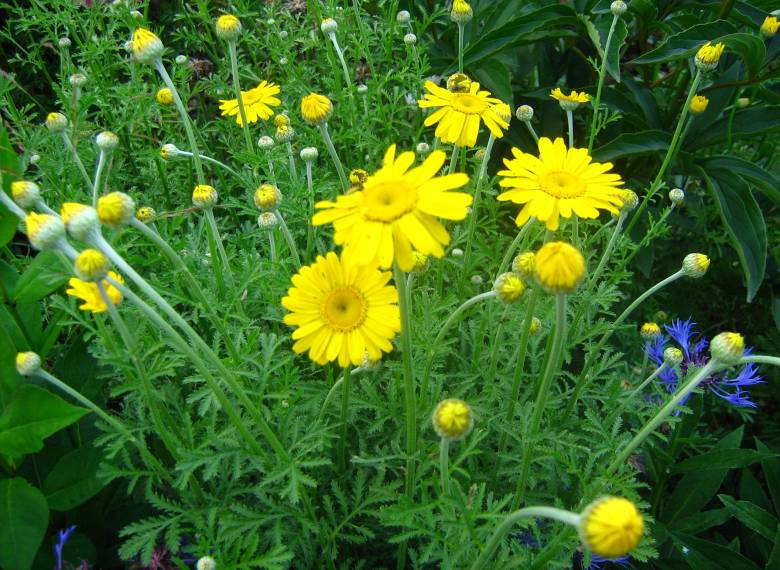 Василек горный
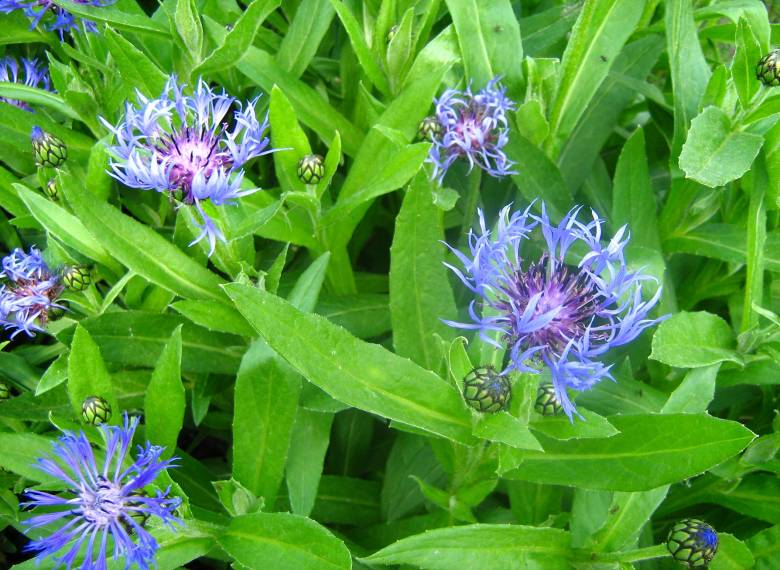 Гелениум осенний
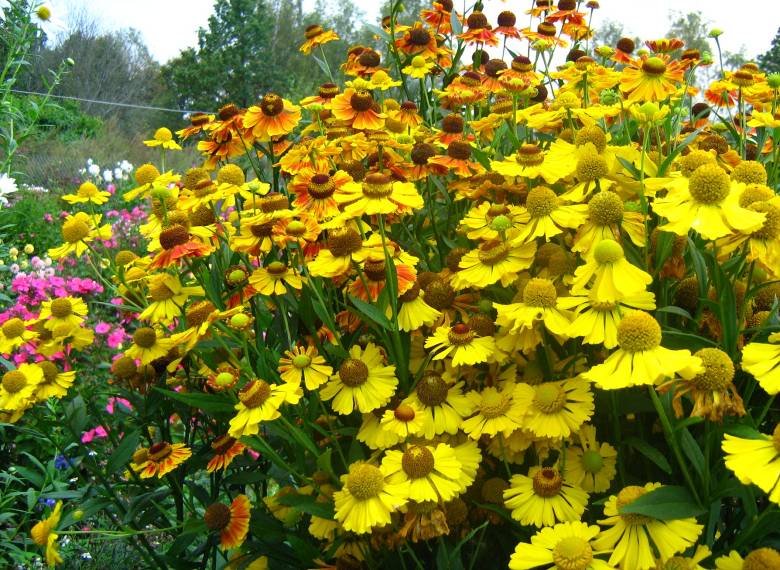 Дороникум
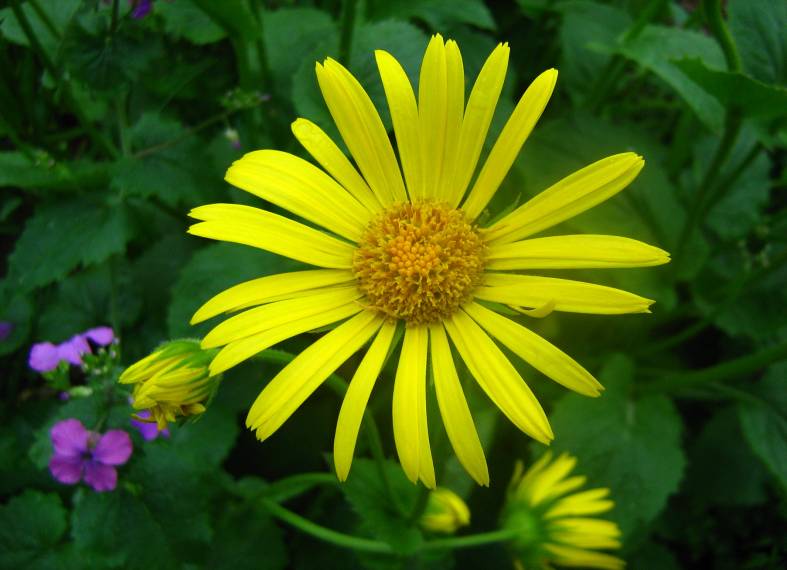 Эхинацея
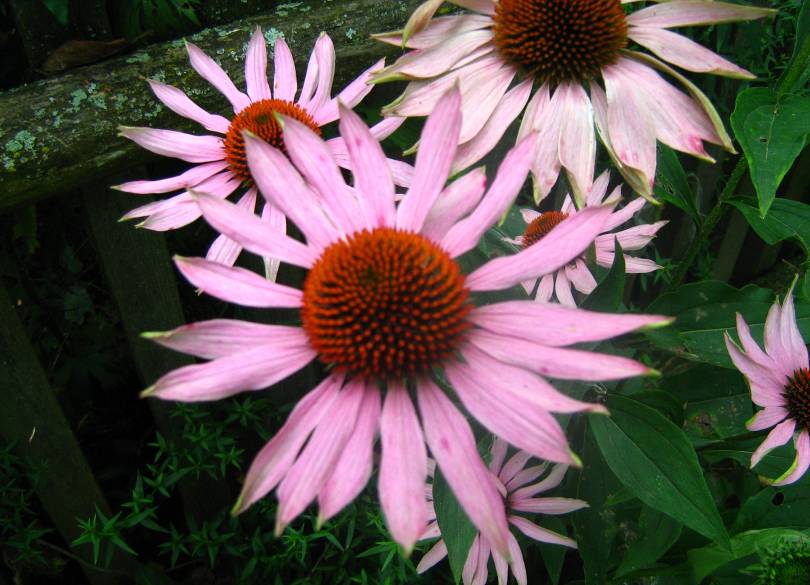 Цинерария
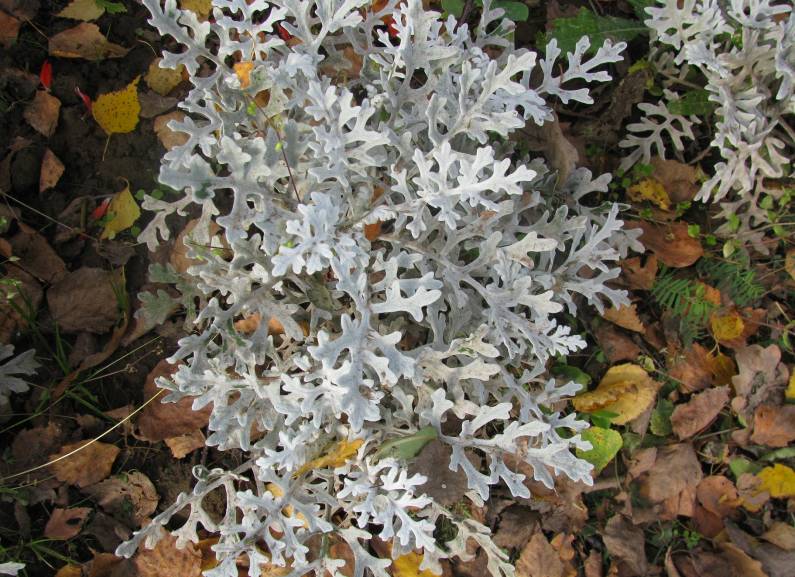 Цинния
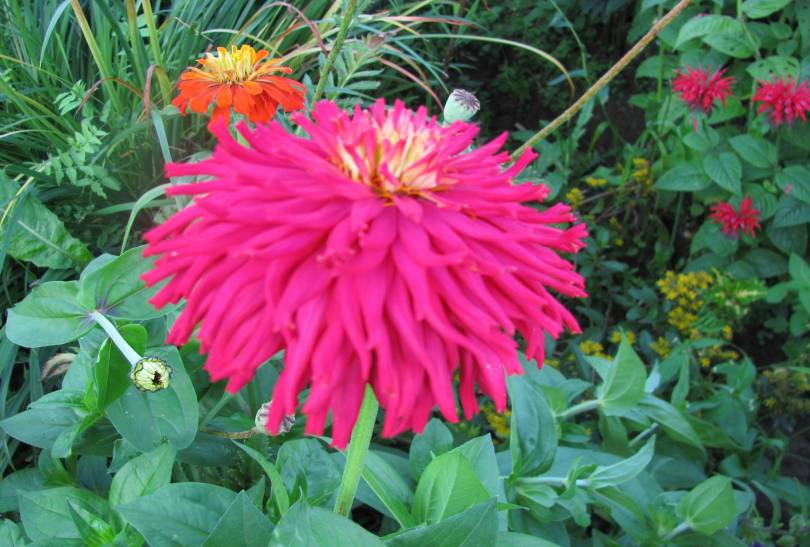 Бархатцы
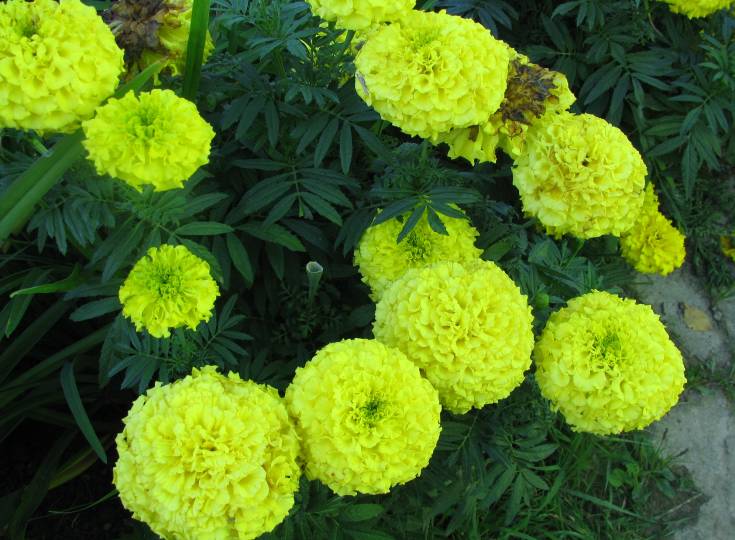